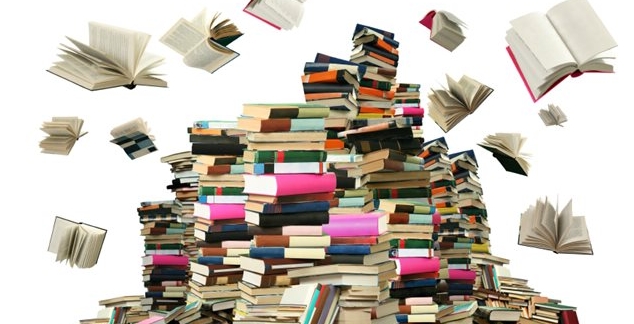 Grande vente de livres d’occasion
Livres donnés par les lecteurs, récents, en excellent état
Prix démocratiques !(de 0,50€ à 2€)
Le dimanche 26 mai 2019de 10h à 13h 

dans les locaux de la Bibliothèque communale d’Assesse
Une organisation du groupe L’Arbre aux Soleils
Et de la Bibliothèque communale d’Assesse
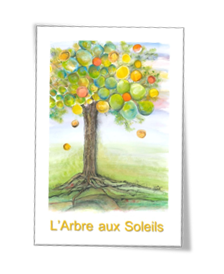 Au centre d’AssesseAccès par l’esplanade des Citoyensou la rue de la Gendarmerie
Infos : 083/65.63.49
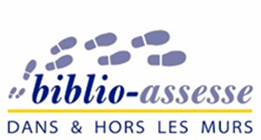 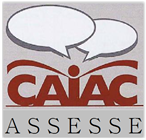 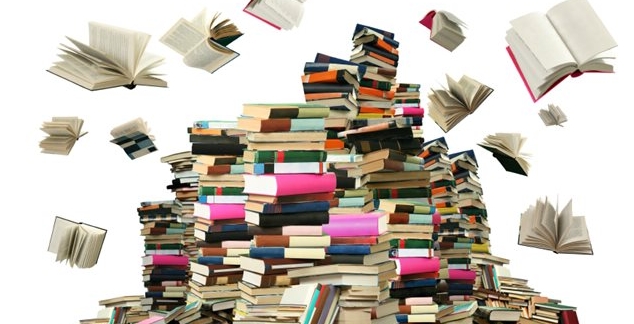 Grande vente de livres d’occasion
Livres donnés par les lecteurs, récents, en excellent état
Prix démocratiques !(de 0,50€ à 2€)
Le dimanche 26 mai 2019de 10h à 13h 

dans les locaux de la Bibliothèque communale d’Assesse
Une organisation du groupe L’Arbre aux Soleils
Et de la Bibliothèque communale d’Assesse
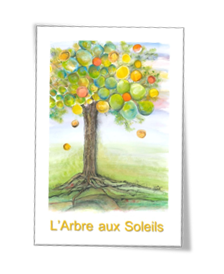 Au centre d’AssesseAccès par l’esplanade des Citoyensou la rue de la Gendarmerie
Infos : 083/65.63.49
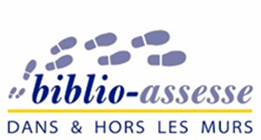 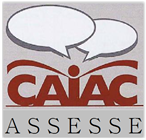 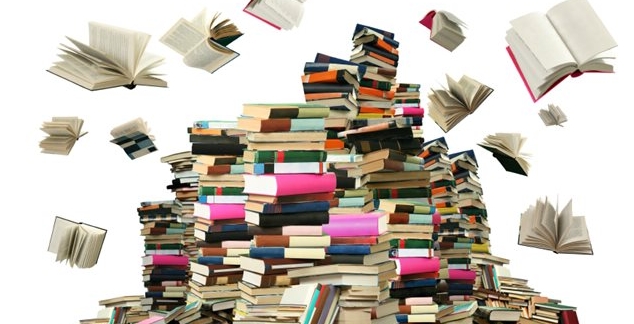 Grande vente de livres d’occasion
Livres donnés par les lecteurs, récents, en excellent état
Prix démocratiques !(de 0,50€ à 2€)
Le dimanche 26 mai 2019de 10h à 13h 

dans les locaux de la Bibliothèque communale d’Assesse
Une organisation du groupe L’Arbre aux Soleils
Et de la Bibliothèque communale d’Assesse
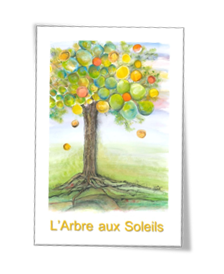 Au centre d’AssesseAccès par l’esplanade des Citoyensou la rue de la Gendarmerie
Infos : 083/65.63.49
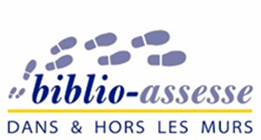 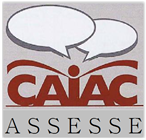 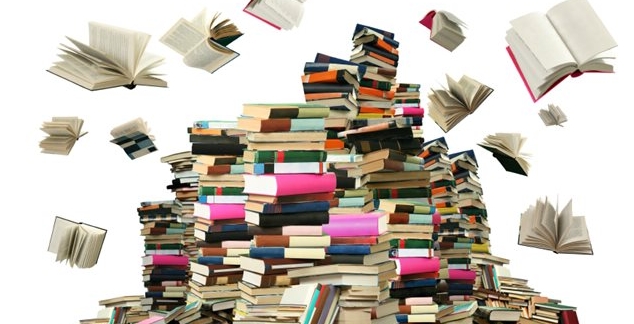 Grande vente de livres d’occasion
Livres donnés par les lecteurs, récents, en excellent état
Prix démocratiques !(de 0,50€ à 2€)
Le dimanche 26 mai 2019de 10h à 13h 

dans les locaux de la Bibliothèque communale d’Assesse
Une organisation du groupe L’Arbre aux Soleils
Et de la Bibliothèque communale d’Assesse
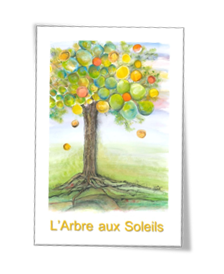 Au centre d’AssesseAccès par l’esplanade des Citoyensou la rue de la Gendarmerie
Infos : 083/65.63.49
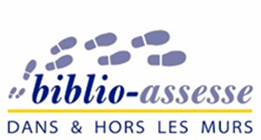 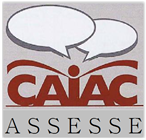